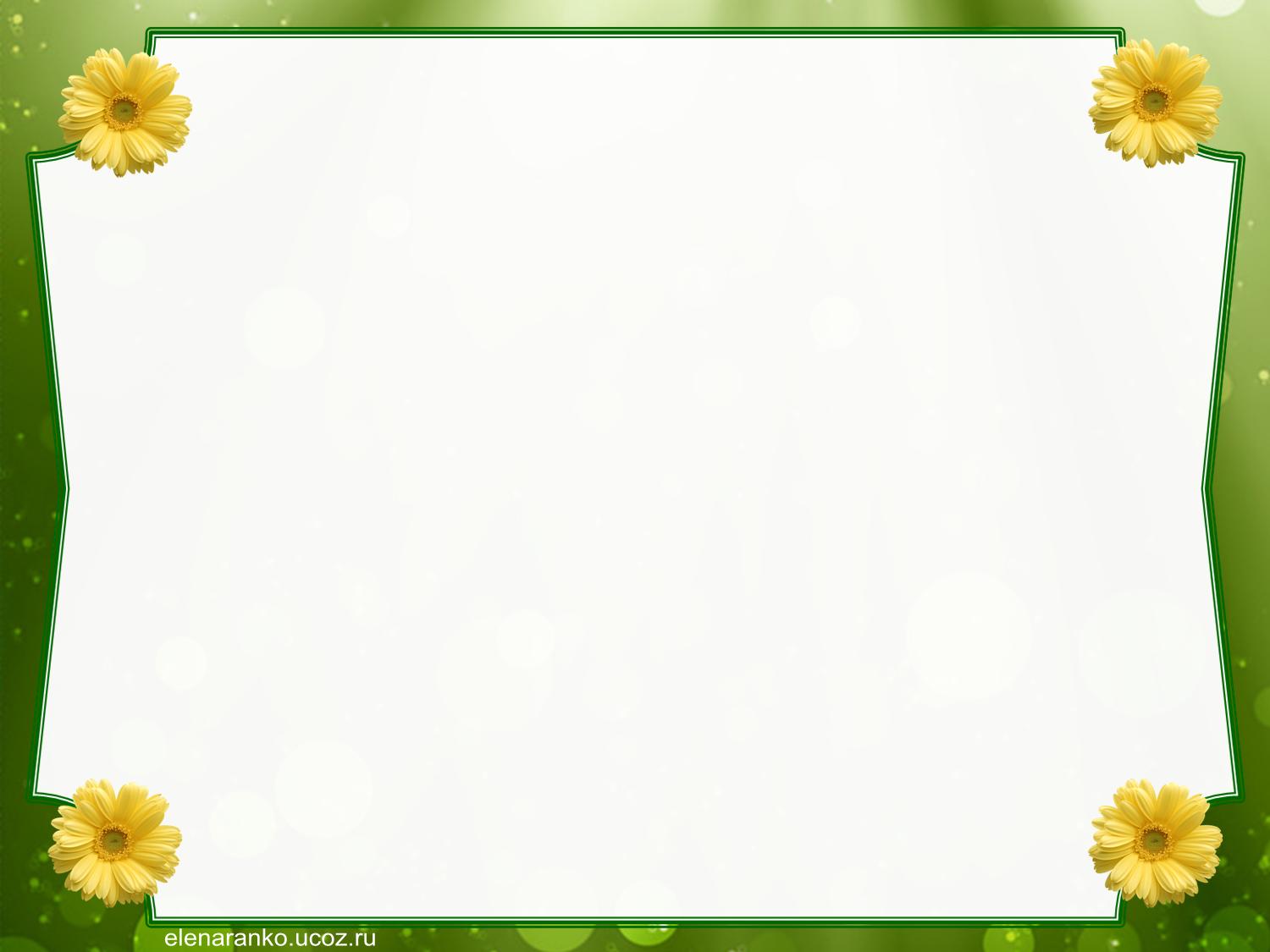 Проект  « Есть у нас огород»
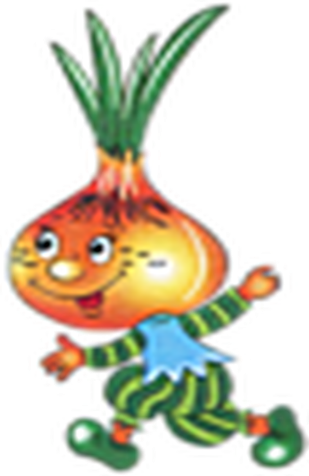 Выполнила:  Глазырина М. Л.
Актуальность   Огород на подоконнике в детском саду является  очень приятным занятием, особенно весной, когда  хочется не только  отведать свежие дары природы, но и  посмотреть на цвета зелени. Нет ничего  приятнее, когда первая весенняя зелень поспевает прямо у тебя на подоконнике.
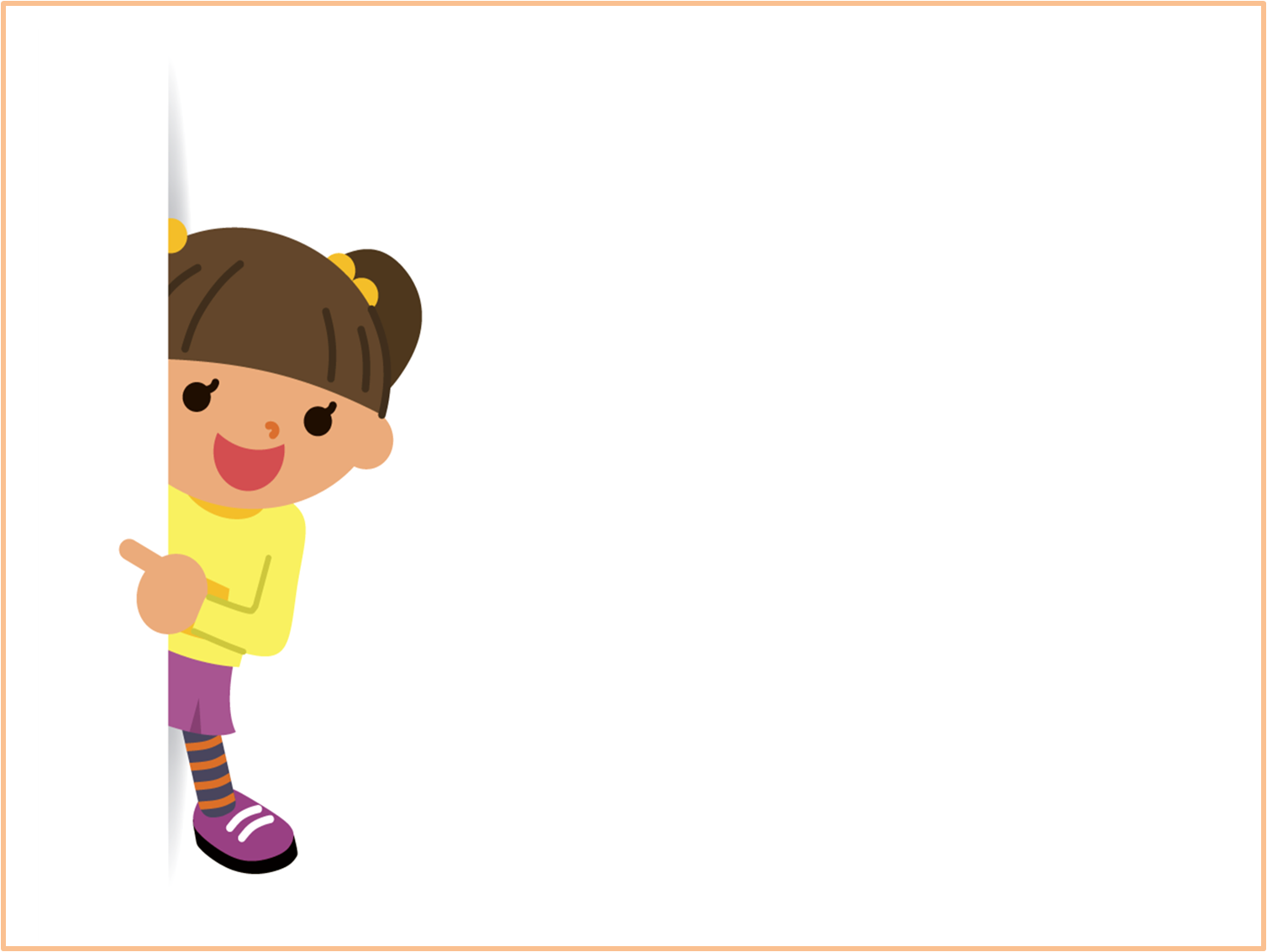 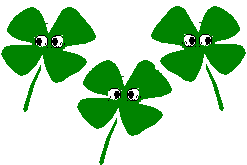 Проект: познавательно - исследовательский
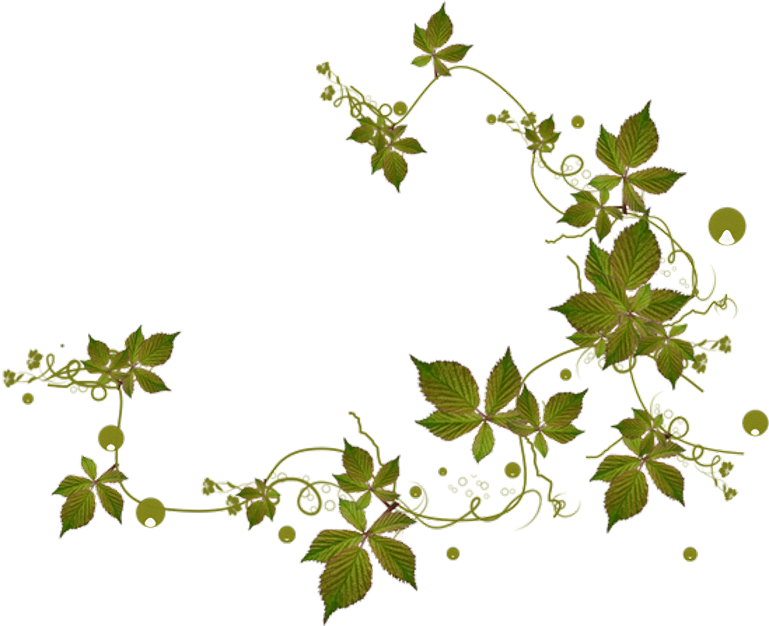 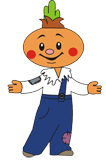 Длительность: 
3 недели
Участники:  
дети 4 – 5 лет,
родители, воспитатель
Вид: групповой
Цель: расширение знания детей о том , как создать грядку на    подоконнике и ухаживать за растениями, привлечение к работе проекта детей и родителей.
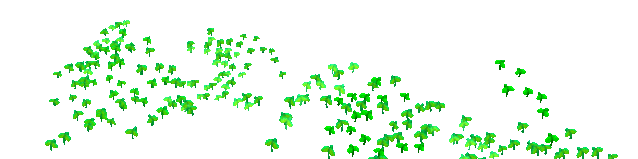 Задачи :
Закрепить представление о луке, особенностях внешнего строения.
    Формировать у детей представления о росте и потребности растений. Дать наглядное представление о необходимости света, тепла и влаги  для их роста.
    Воспитывать  интерес к уходу за растениями.
      Формировать чувство ответственности при уходе за растениями: вовремя полить.
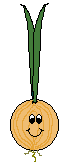 Этапы реализации проекта
Ожидаемый результат
Дети научатся сажать и ухаживать за луком и познакомятся с условиями  содержания. 
У детей сформируются знания и представления о росте зеленого лука в комнатных условиях.
Узнают о пользе лука
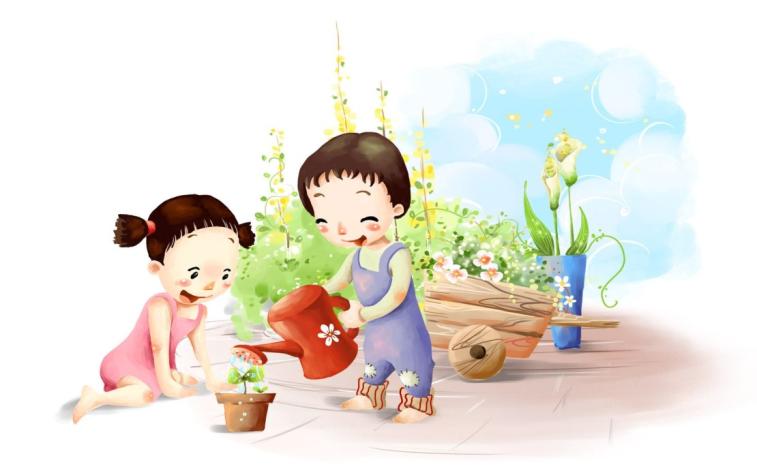 Работа с родителями
Предложить родителям принять участие в проекте «Есть у нас огород»
Приобрести для проведения проекта – контейнеры, землю, луковицы для посадки.
Разбить грядки на подоконнике.
Домашнее задание – рисунок «Веселый лучок».
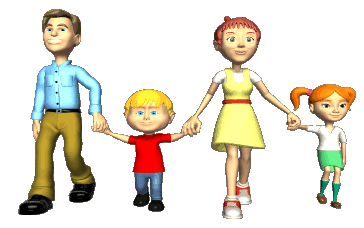 Вместе с мамой
Вместе с мамой
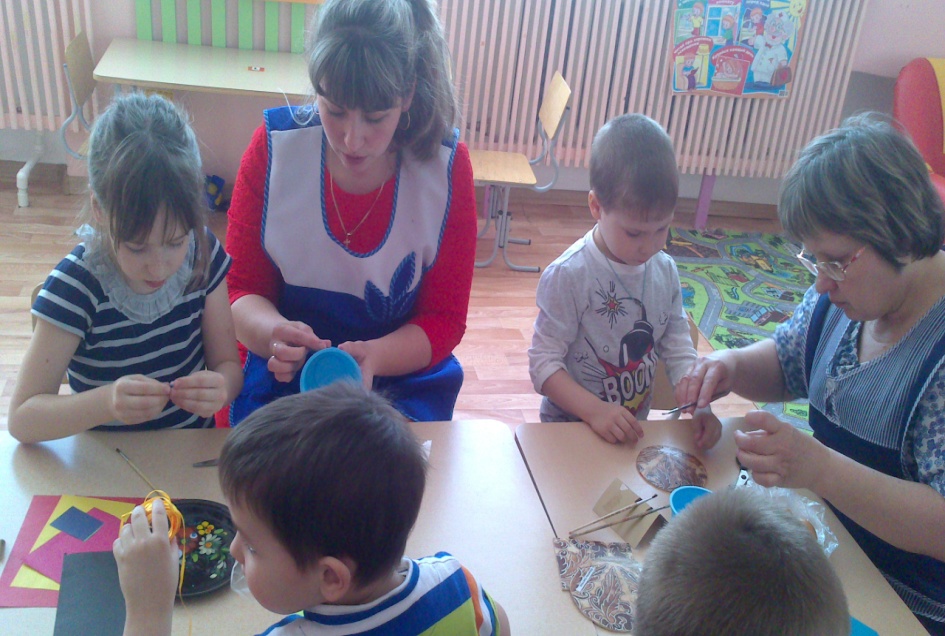 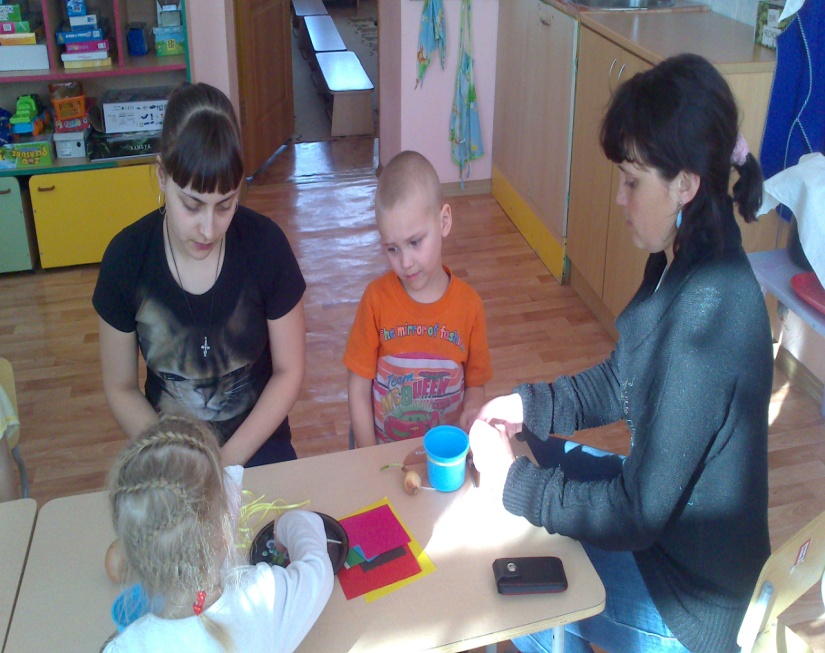 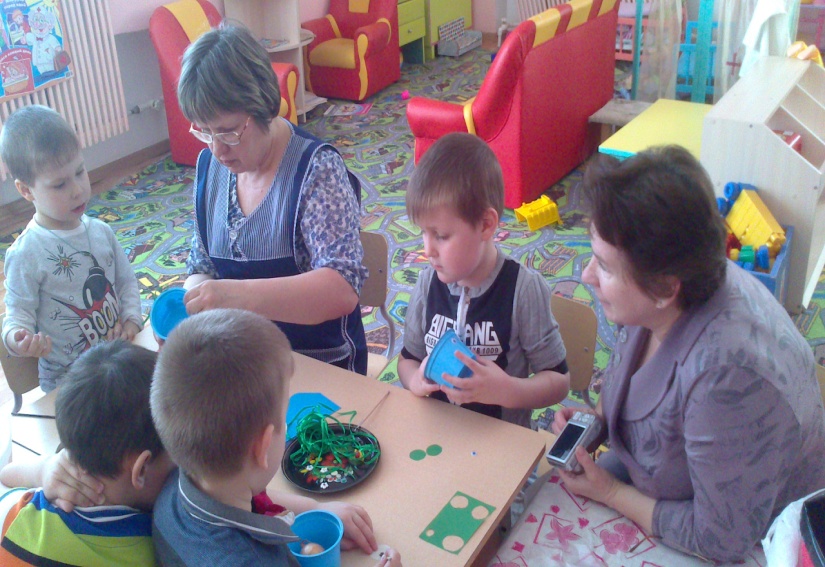 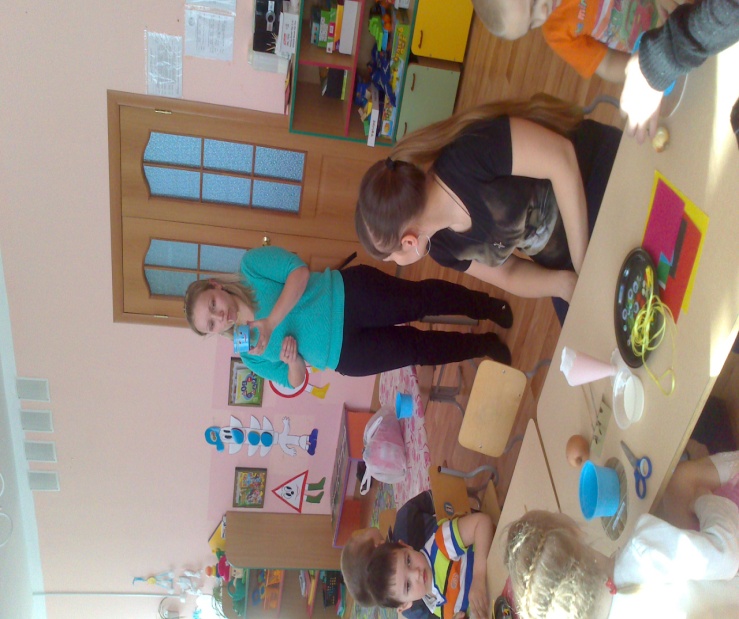 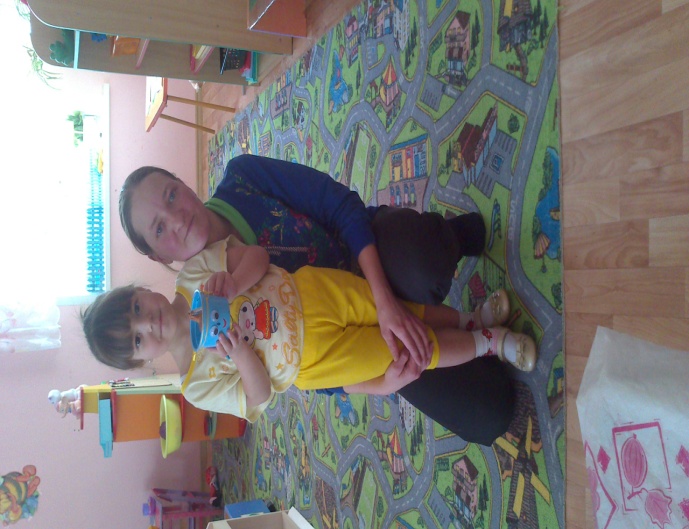 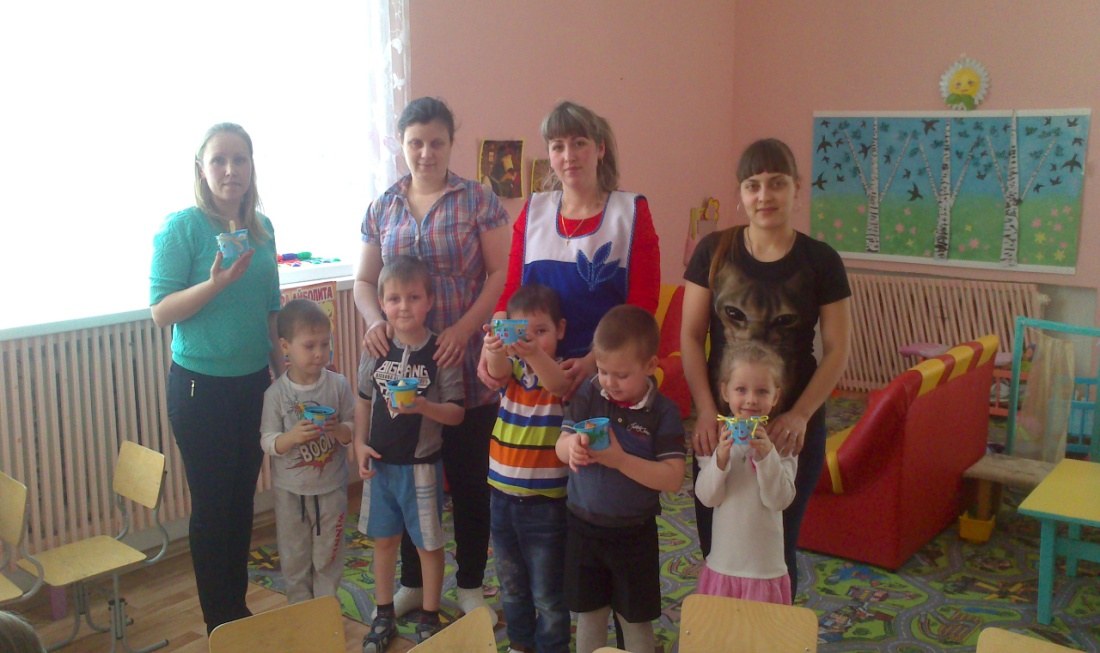 Посадка лука в контейнер с землей
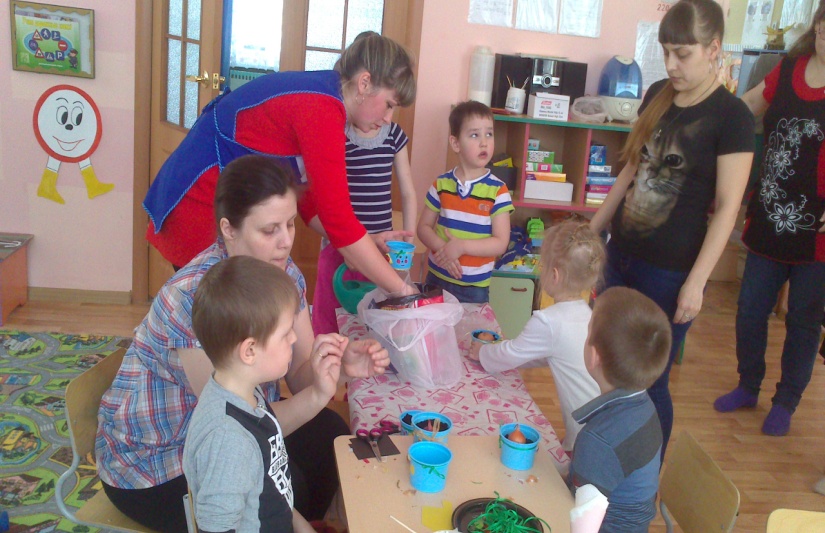 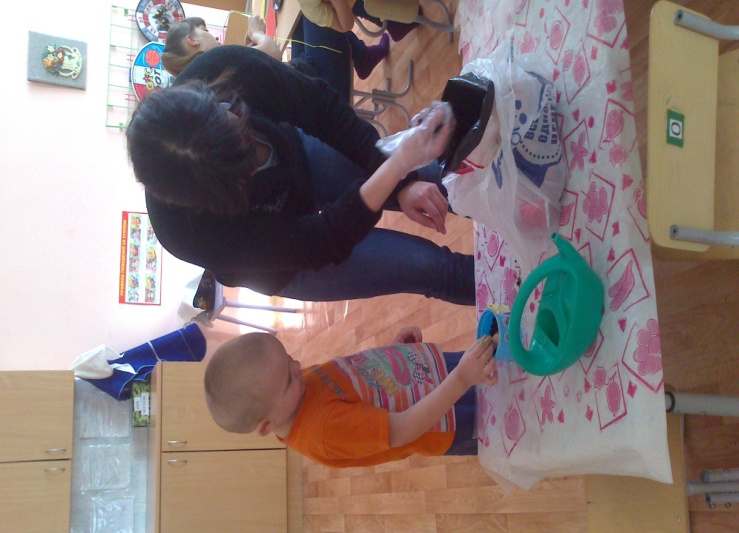 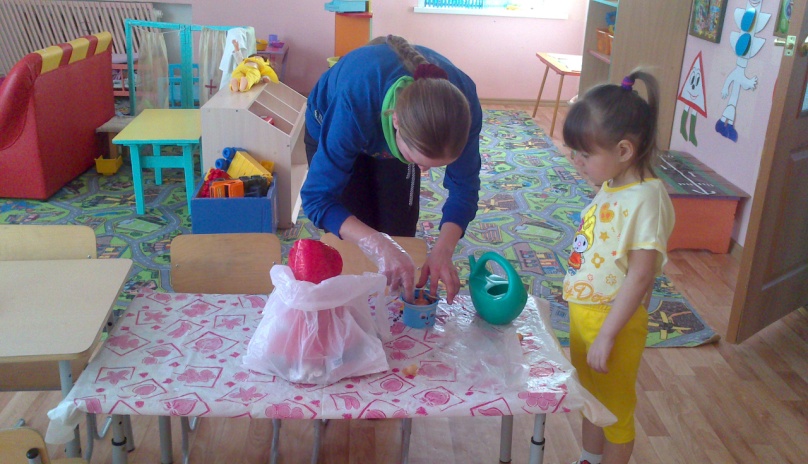 Условия для роста лука
Посадка лука в контейнер  с землей 
( без света)
Лук  без воды и почвы
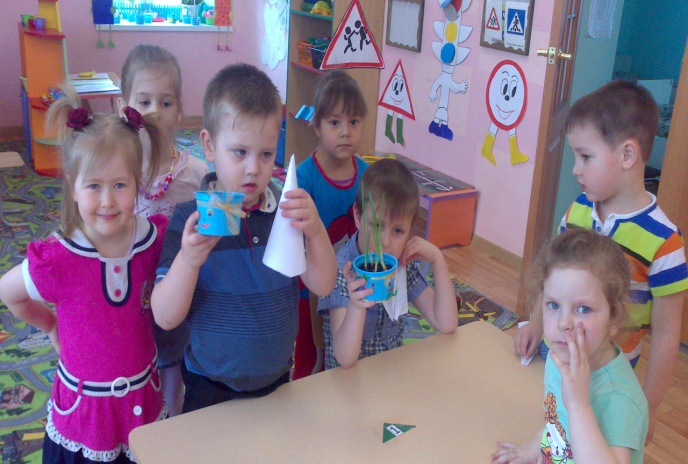 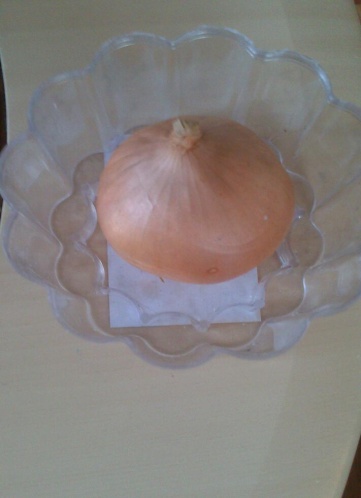 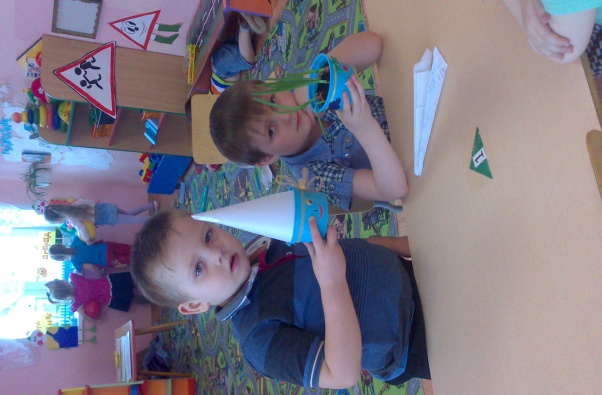 Лучше всех проросли  луковицы, у которых были благоприятные  условия  ( свет, вода, земля).
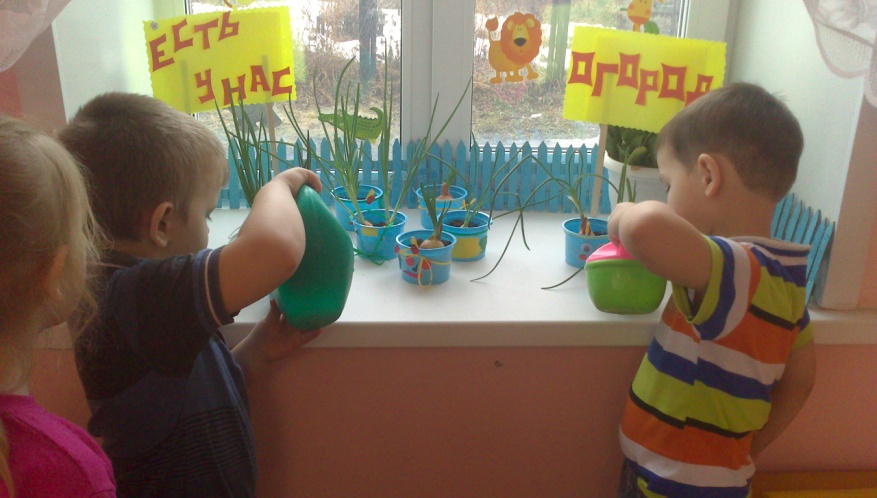 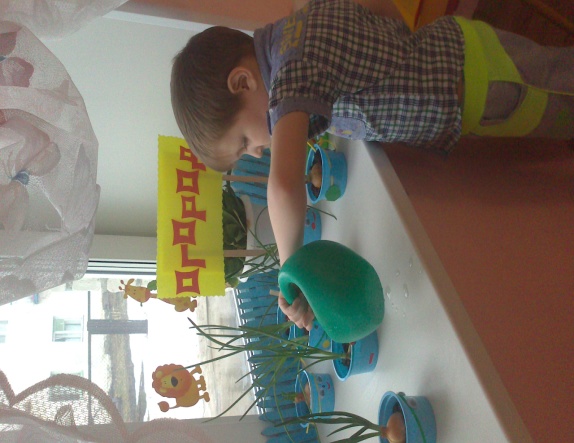 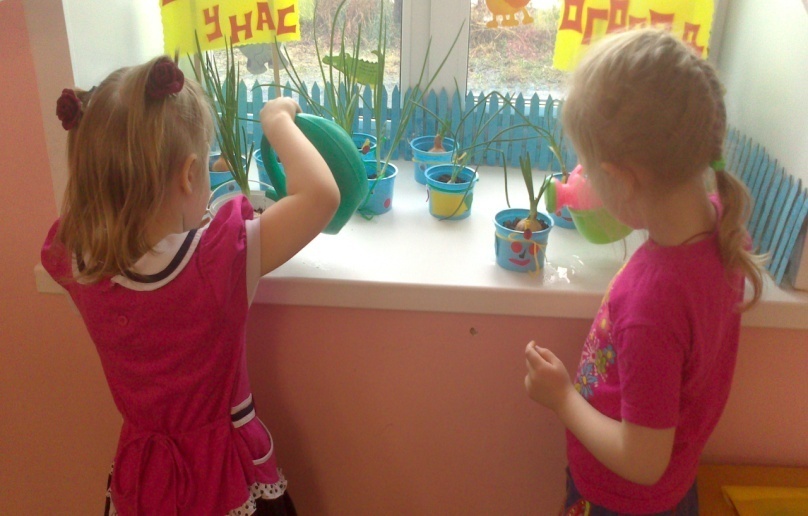 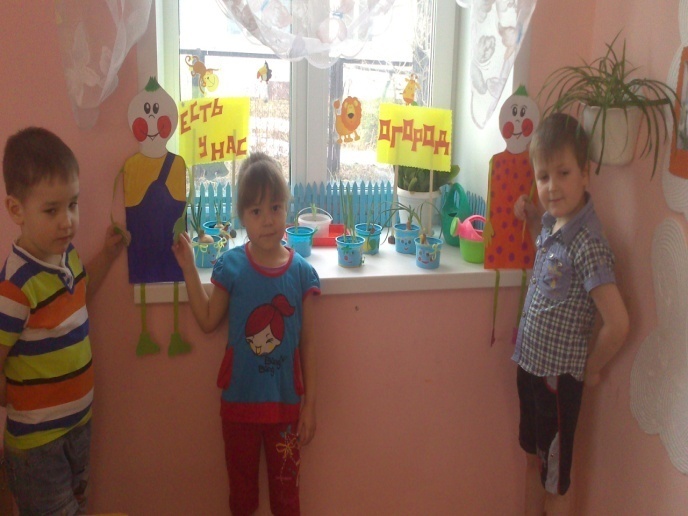 Оформление огорода на окне
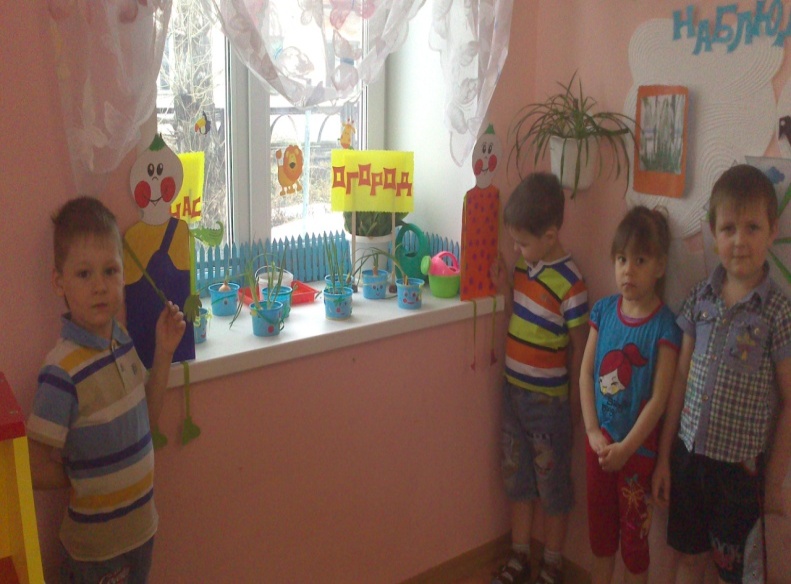 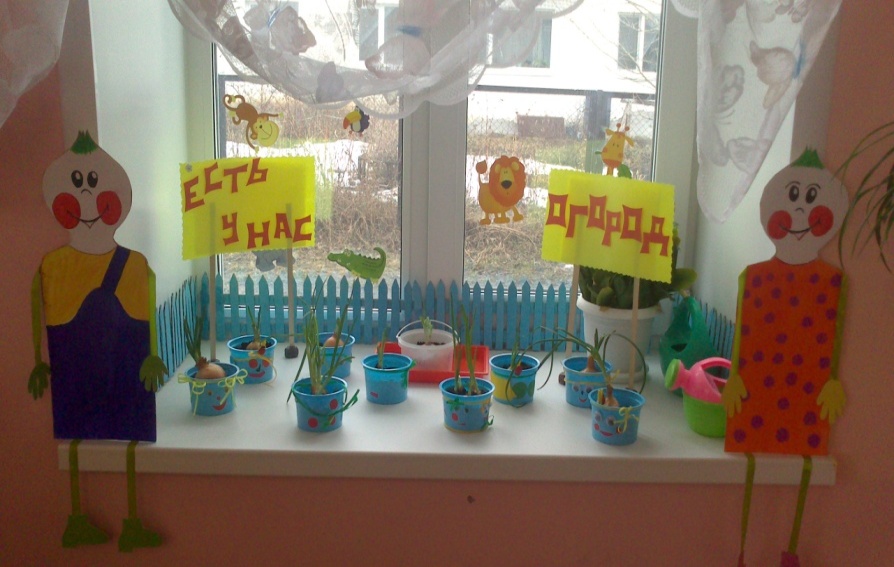 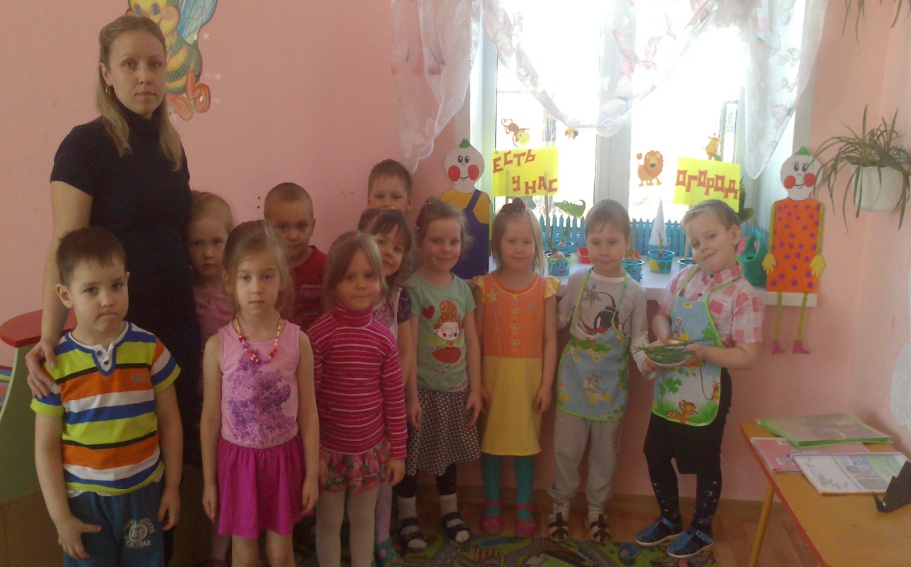 Лепка «Лучок золотой бочок»
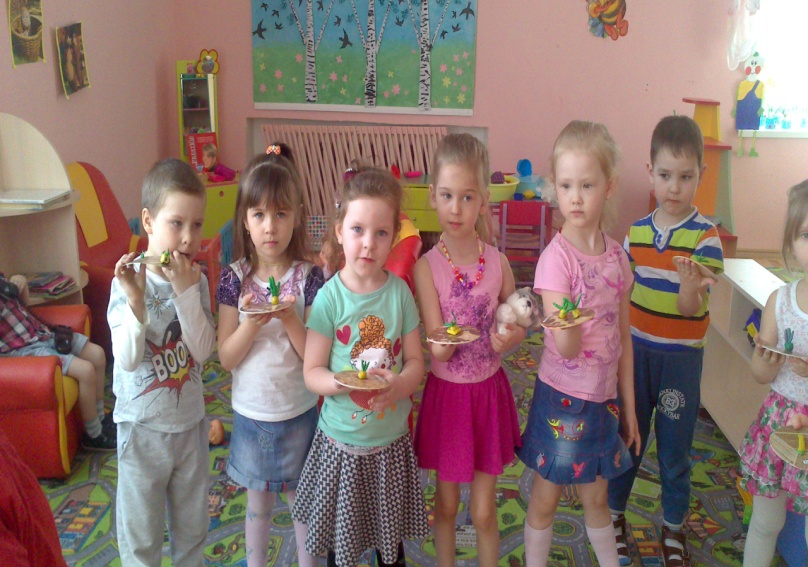 отражение результата в художественно - творческой  деятельности
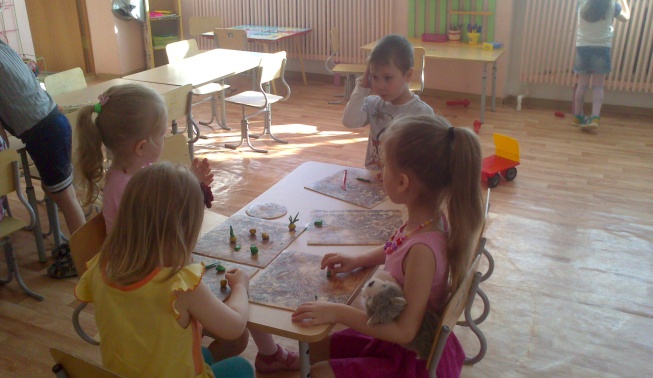 Совместная деятельность детей и родителей 
                    « Веселый лучок»
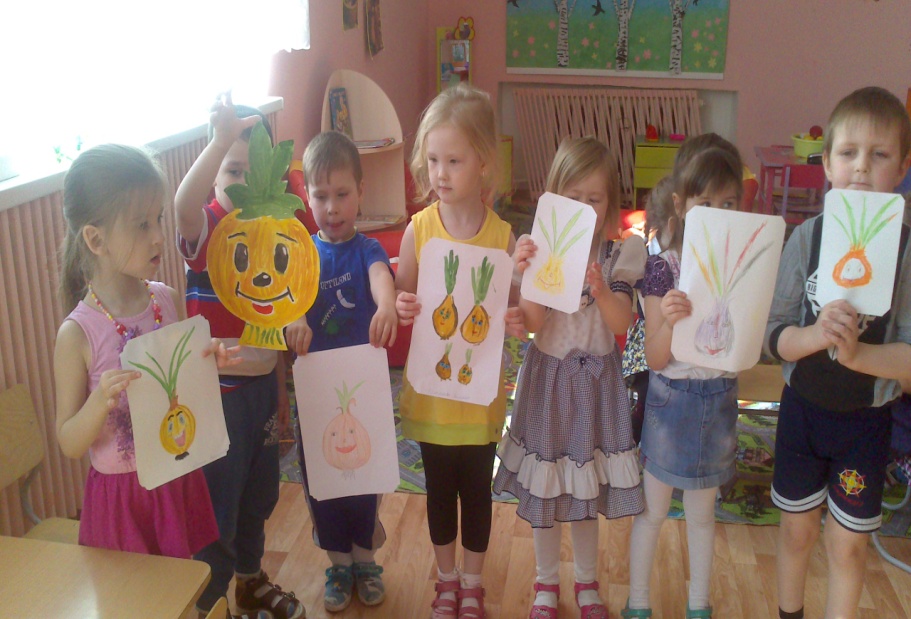 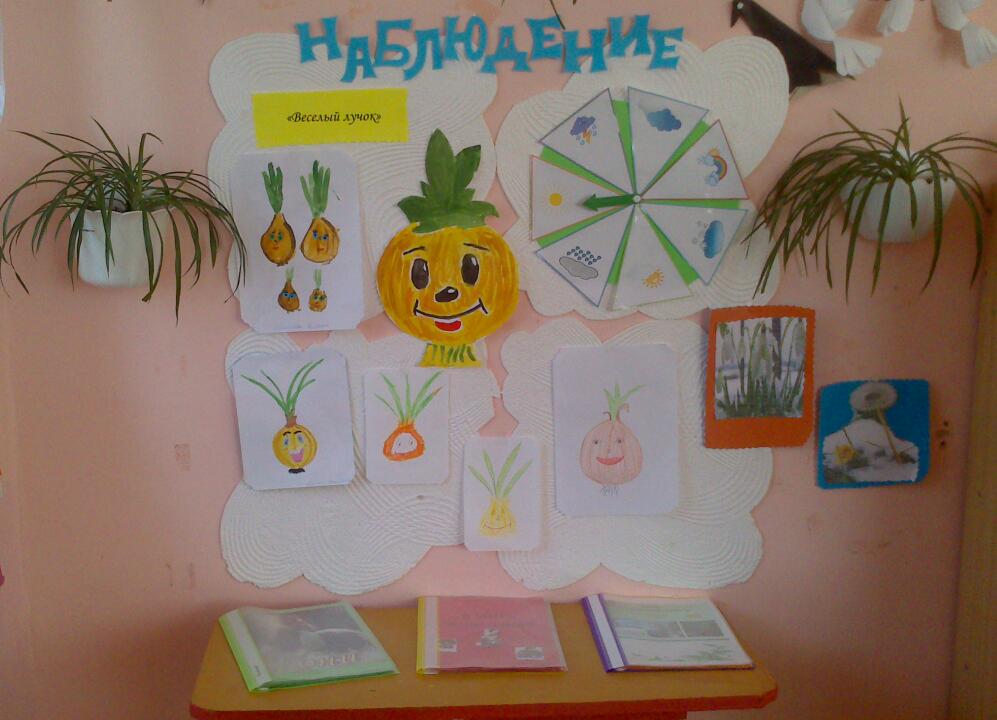 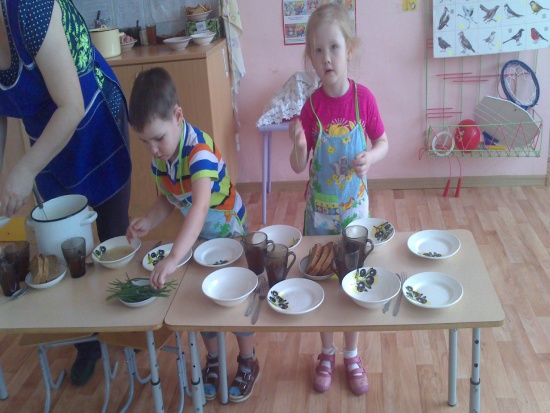 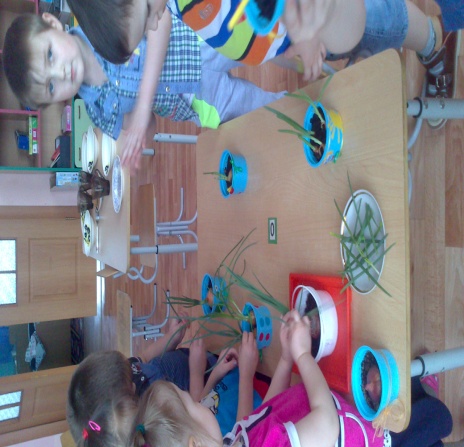 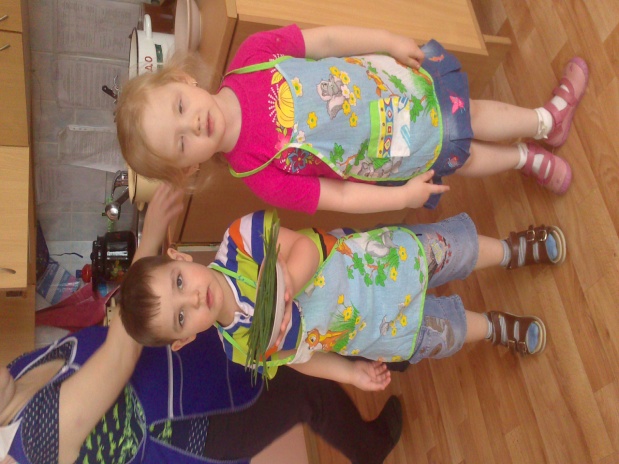 Знают все, что лук полезен,Витаминами богат,Но немного горьковат.В этом лук не виноват.От природы он такой,Очень скромный и простой.Ешьте все зелёный лук,Он здоровью верный друг!(А. Тесленко)
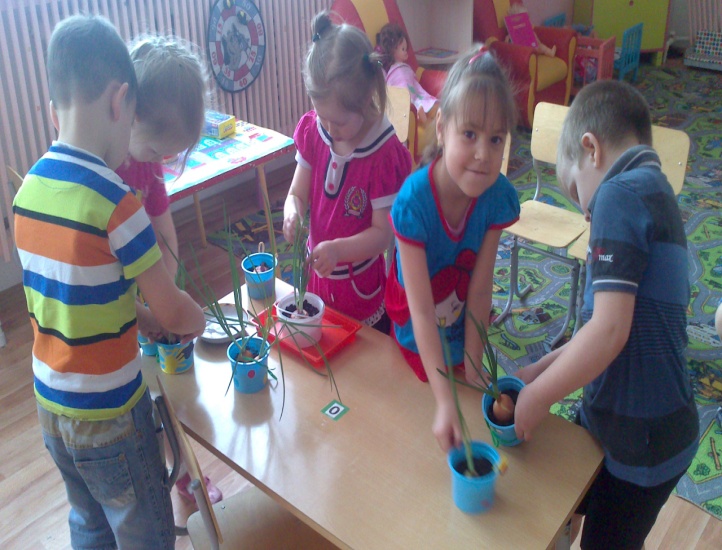 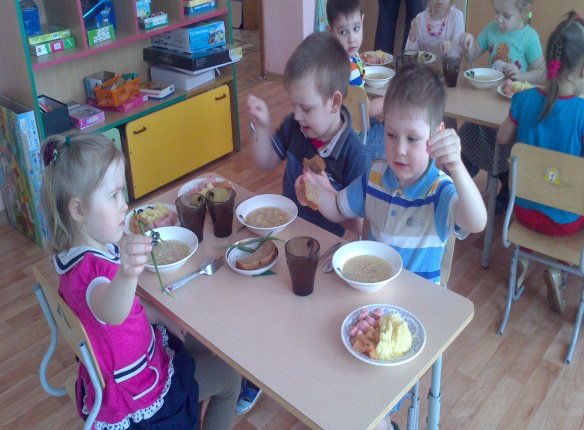 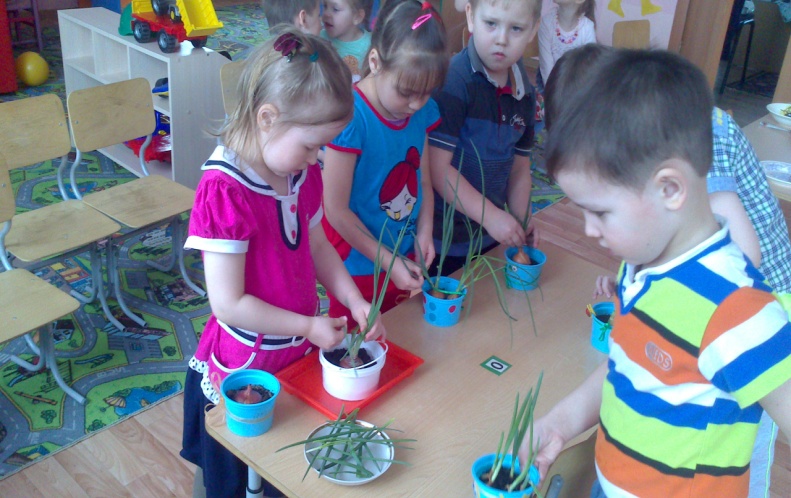 Спасибо за внимание